ОТ ПРОСТОГО К СЛОЖНОМУ:
ОПТИМИЗАЦИЯ БИЗНЕС-ПРОЦЕССОВ В ГРУППЕ КОМПАНИЙ «КОЛМАР»
С ПОМОЩЬЮ 1С:ДОКУМЕНТООБОРОТ
ПОЛИНА ХАРИТОНОВА 
системный аналитик по документообороту
ООО «УК «Колмар»
Группа компаний «Колмар»
объединяет промышленные предприятия по добыче и переработке угля, расположенные на территории Нерюнгринского района
Республики Саха (Якутия). 

Также в состав входят проектный институт, сбытовые и логистические структуры, которые находятся в Новосибирске, Москве и Хабаровском крае.
ИНФОРМАЦИОННО-СПРАВОЧНЫЕ ДОКУМЕНТЫ
КАНЦЕЛЯРИЯ
ОРГАНИЗАЦИОННО-РАСПОРЯДИТЕЛЬНЫЕ 
ДОКУМЕНТЫ
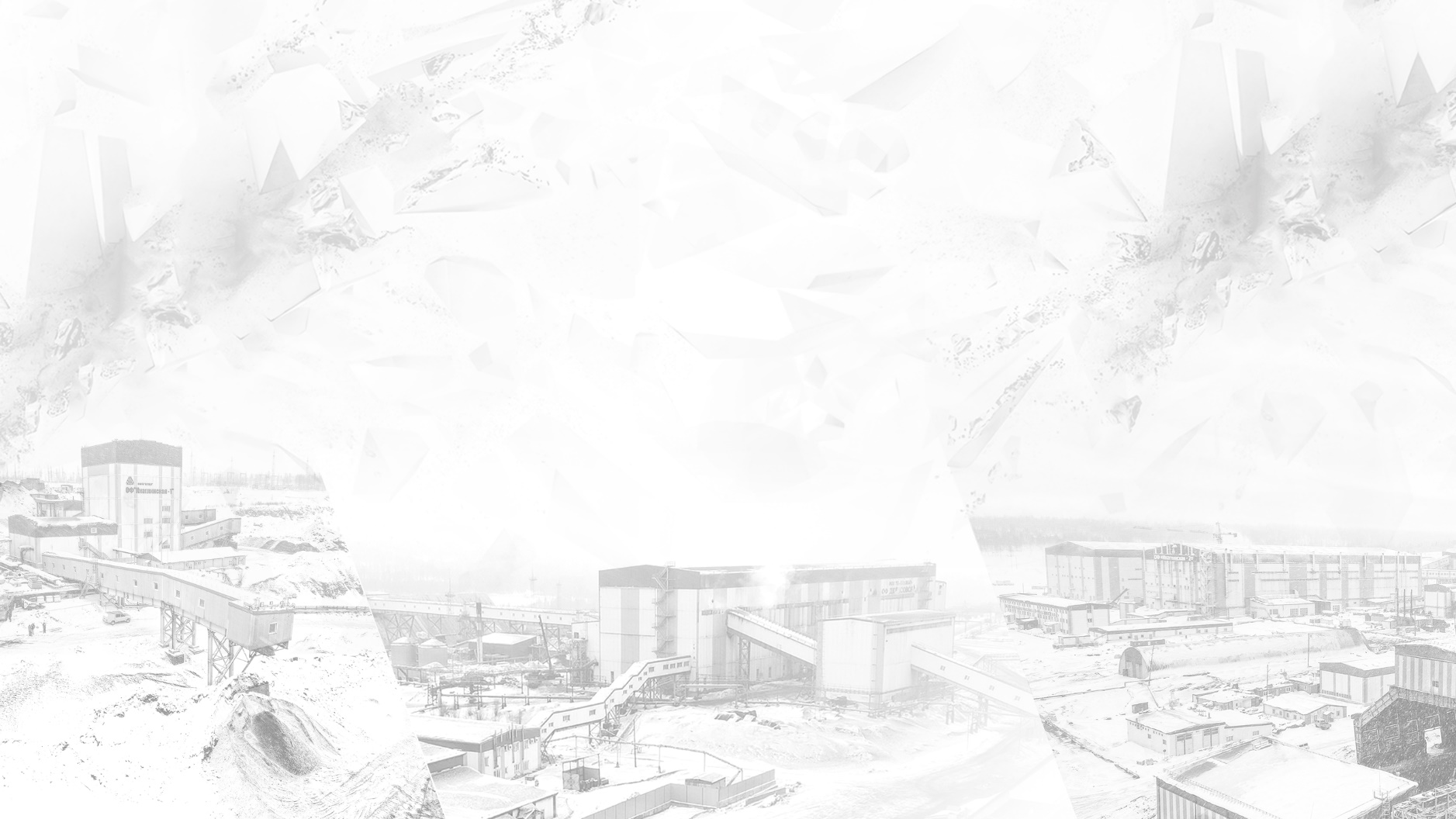 Порядок внедрения 1С:Документооборот
1
2
3
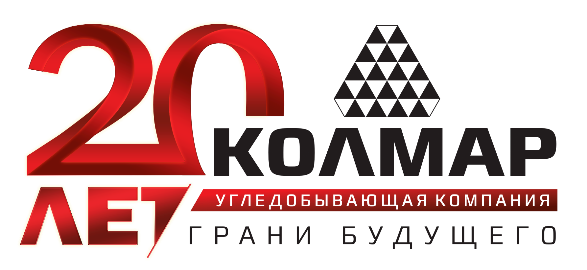 Оптимизация
38 процессов
1 процесс
34  шаблона
2 шаблона
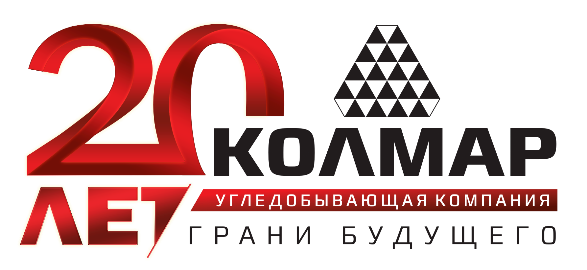 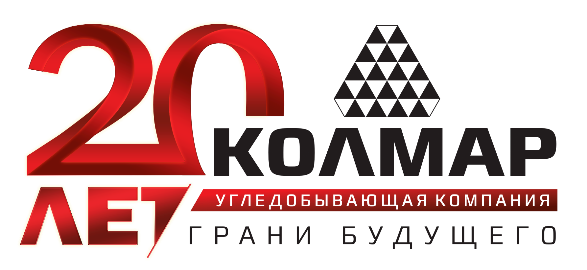 Карточка документа
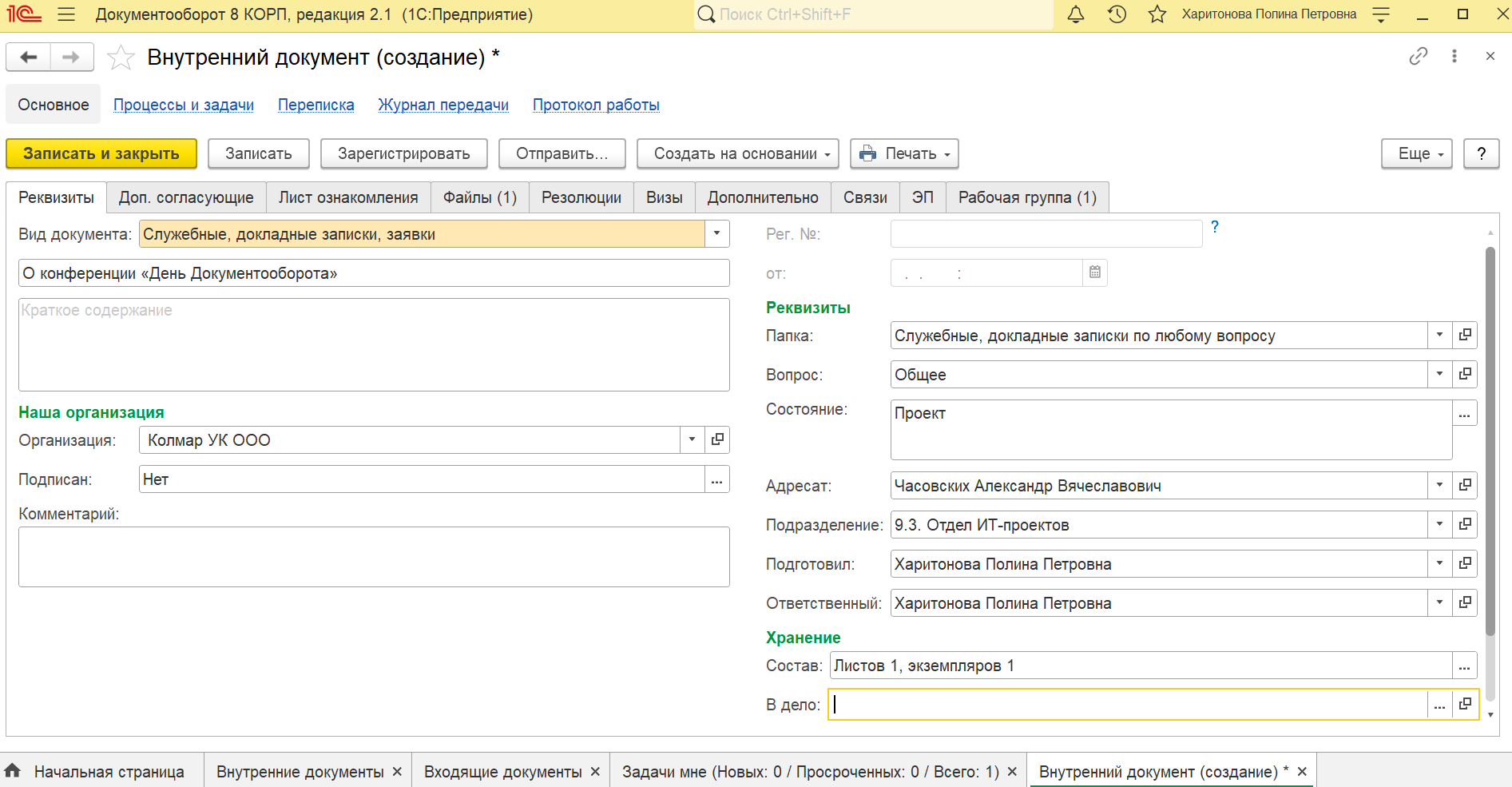 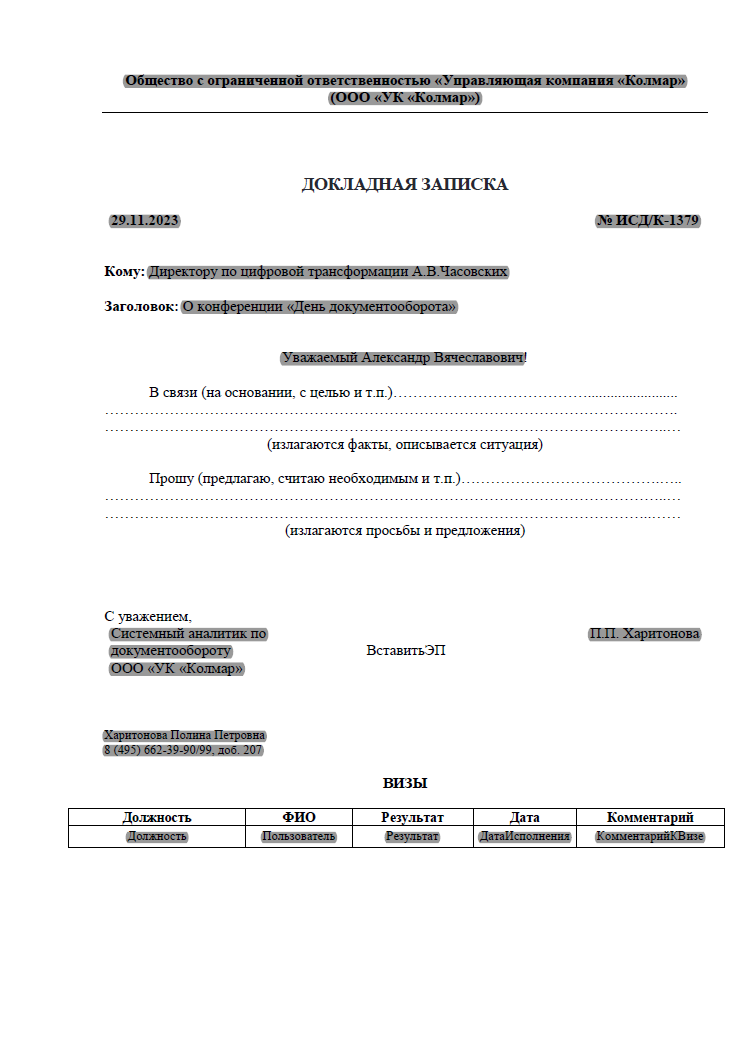 Автоматическое 
заполнение
бланка
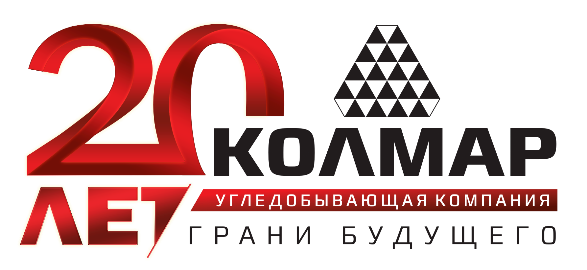 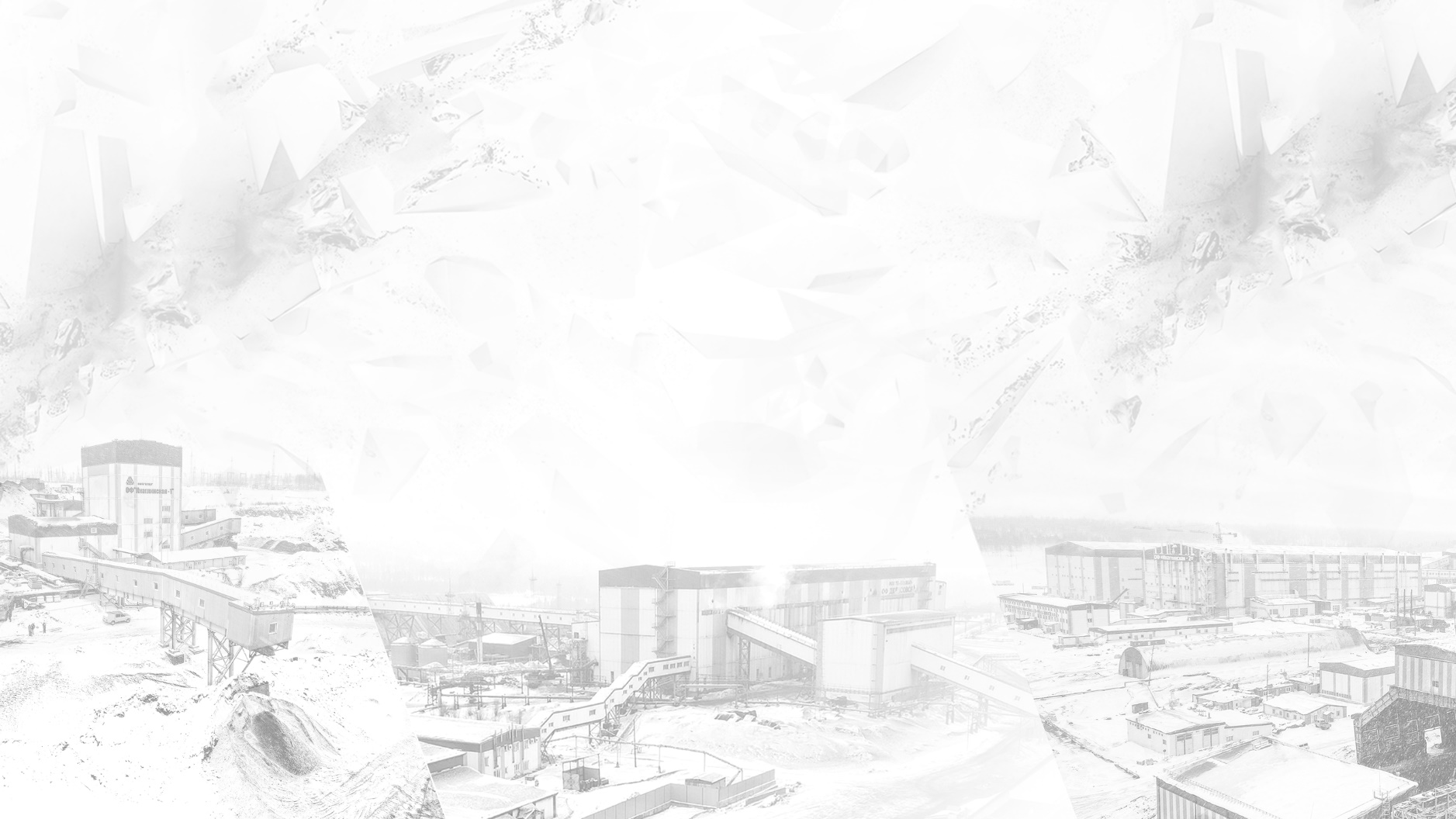 гнев
1С:Документоборот
отрицание
торг
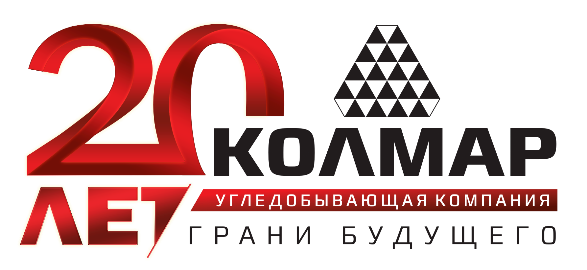 Итоги внедрения
1 000 сотрудников подключено к новой системе

среднее время согласования документа сократилось с 3 дней до 2 часов

трудозатраты на создание и подписание документа сократились с 1 дня до 1 часа

время поиска документов сократилось с 1 дня до нескольких минут

процедура регистрации документов ускорилась с 1 дня до нескольких минут
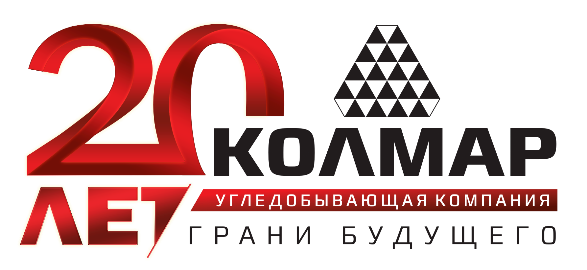 Планы
автоматизация однотипных процессов
переход на 1С:Документооборот 3.0
отказ от «гибких» маршрутов
решение всех задач одним кликом
продолжение работы с коллегами из
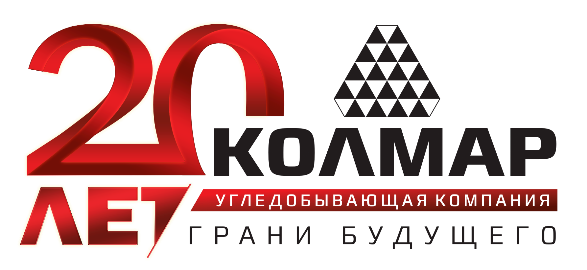 ОТ ПРОСТОГО К СЛОЖНОМУ:
ОПТИМИЗАЦИЯ БИЗНЕС-ПРОЦЕССОВ В ГРУППЕ КОМПАНИЙ «КОЛМАР»
С ПОМОЩЬЮ 1С:ДОКУМЕНТООБОРОТ
ПОЛИНА ХАРИТОНОВА 
системный аналитик по документообороту
ООО «УК «Колмар»